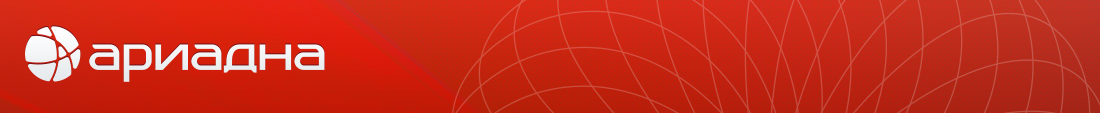 МЕДИЦИНСКИЕ ИНФОРМАЦИОННЫЕ СИСТЕМЫ
АРМ «Аптека»:
 Интеграция с системой ФГИС МДЛП
Ирина Хусаинова
Генеральный директор
Дерягин Илья
Инженер-программист
ООО «Решение»
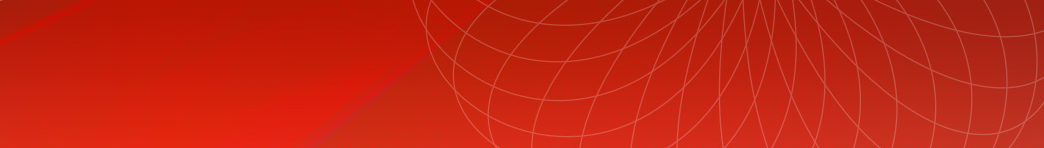 Маркировка лекарственных средств, интеграция с системой ФГИС МДЛП
МИС «Ариадна» - новые возможности и опыт применения
«Кортъярд Марриотт Васильевский»,  г. Санкт-Петербург, 26 сентября 2018
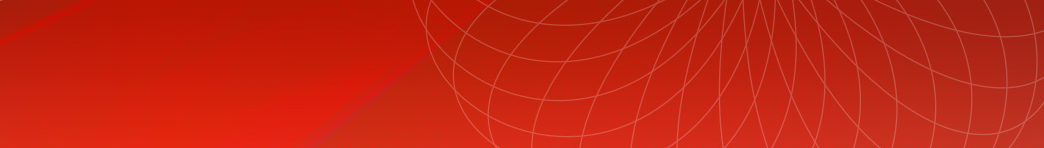 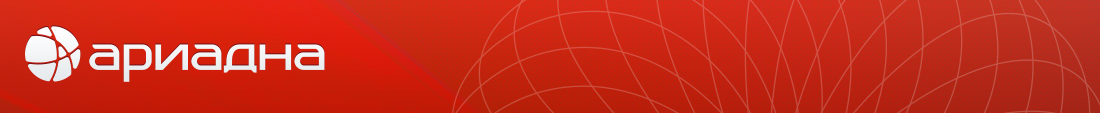 МЕДИЦИНСКИЕ ИНФОРМАЦИОННЫЕ СИСТЕМЫ
Источники информации
https://www.nalog.ru/rn77/taxation/labeling/med/
	1.    Ссылки на нормативные документы
	2.    Инструкции по настройке рабочего места
	3.    Ответы на часто задаваемые вопросы
	4.    Информация для разработчиков

Информационная поддержка:
Личный кабинет тех. поддержки для каждого участника (http://213.24.59.4:8080, логин и пароль высылаются после регистрации на mdlp.nalog.ru)
Эл. почта тех. поддержки: markirovka@service-nalog.ru
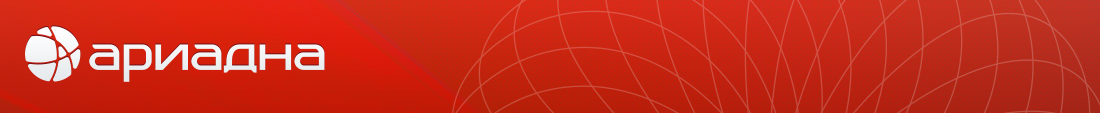 МЕДИЦИНСКИЕ ИНФОРМАЦИОННЫЕ СИСТЕМЫ
Нормативная база
1. Постановление Правительства Российской Федерации от 24.01.2017 № 62 «О проведении эксперимента по маркировке контрольными (идентификационными) знаками и мониторингу за оборотом отдельных видов лекарственных препаратов для медицинского применения»

2. Методические рекомендации от 28.02.2017 № б/н (Для проведения эксперимента по маркировке контрольными (идентификационными) знаками и мониторингу за оборотом отдельных видов лекарственных препаратов для медицинского применения, находящихся в гражданском обороте на территории Российской Федерации)
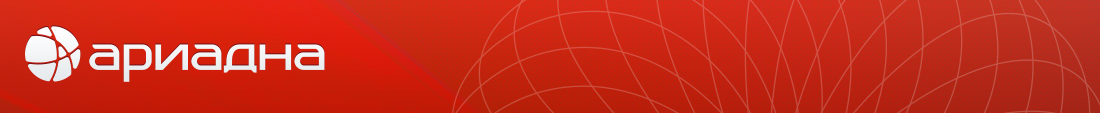 МЕДИЦИНСКИЕ ИНФОРМАЦИОННЫЕ СИСТЕМЫ
Постановление Правительства РФ от 24.01.2017 № 62…
Цели:  
Противодействие производству и обороту контрафактной и фальсифицированной продукции.
Стандартизация и унификация процедур учета поставок и распределения
Контроль за движением ЛП от производителя до конечного потребителя

Также определяет:
	Приоритетность ЛП при маркировании
	Сроки и обязательность подключения к ИС "Маркировка"
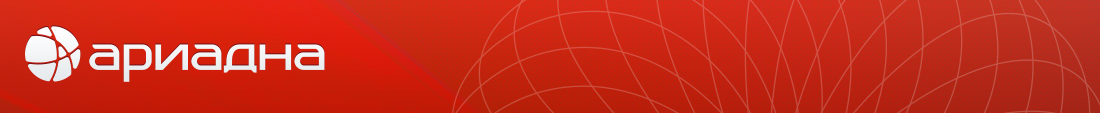 МЕДИЦИНСКИЕ ИНФОРМАЦИОННЫЕ СИСТЕМЫ
Методические рекомендации от 28.02.2017 № б/н…
Содержат:

Терминология
Требования к участникам
Состав информации, включаемый в КиЗ
Операции, которые должны быть отражены в ИС "Маркировка", и данные, которые передаются в рамках этих операций
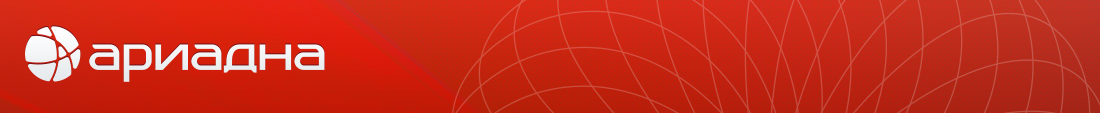 МЕДИЦИНСКИЕ ИНФОРМАЦИОННЫЕ СИСТЕМЫ
Терминология:
Упаковка:

Вторичная (потребительская) упаковка — упаковка, поступающая к потребителю и служащая для размещения единичной первичной упаковки или объединяющая несколько первичных упаковок.

Третичная  (заводская,  транспортная)  упаковка - упаковка, объединяющая  произвольные  наборы  лекарственных  препаратов,  упакованных во вторичную (потребительскую) упаковку

КиЗ - Контрольный (идентификационный) знак, информационный носитель для нанесения на вторичную или третичную упаковку
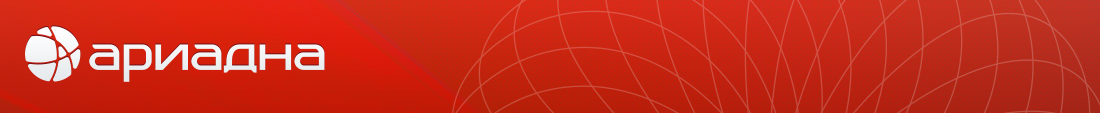 МЕДИЦИНСКИЕ ИНФОРМАЦИОННЫЕ СИСТЕМЫ
Терминология:
GTIN - Идентификационный  номер ЛП -  уникальный  код,  позволяющий идентифицировать  как  минимум  производителя,  торговое  наименование  ЛП, лекарственную  форму,  
дозировку  лекарственного  средства  и  комплектность упаковки  ЛП. 

sGTIN - Уникальный   идентификатор   вторичной   (потребительской) упаковки  ЛП - уникальная  для  каждой  отдельной вторичной  (потребительской)  упаковки  ЛП комбинация кода продукта (уникальность которого для каждого GTIN должна обеспечиваться либо в течение 5 лет с момента ввода лекарственного препарата в оборот, либо в течение 1 года с момента окончания срока годности лекарственного препарата)
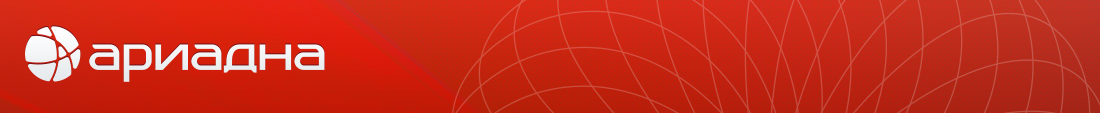 МЕДИЦИНСКИЕ ИНФОРМАЦИОННЫЕ СИСТЕМЫ
Штрих-коды:
На вторичную (потребительскую) упаковку наносится КИЗ в виде двумерного штрихового кода (DataMatrix ЕСС200, ГОСТ Р ИСО/МЭК 16022-2008).

Состав:
GTIN (определяет лек. препарат) – 14 символов
Серийной номер упаковки – 13 символов
4-х значный код ТН ВЭД
номер производственной серии лекарственного препарата
дата истечения срока годности 

Два последних поля - необязательны
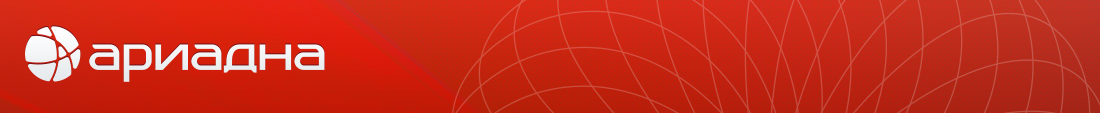 МЕДИЦИНСКИЕ ИНФОРМАЦИОННЫЕ СИСТЕМЫ
Пример штрих-кода
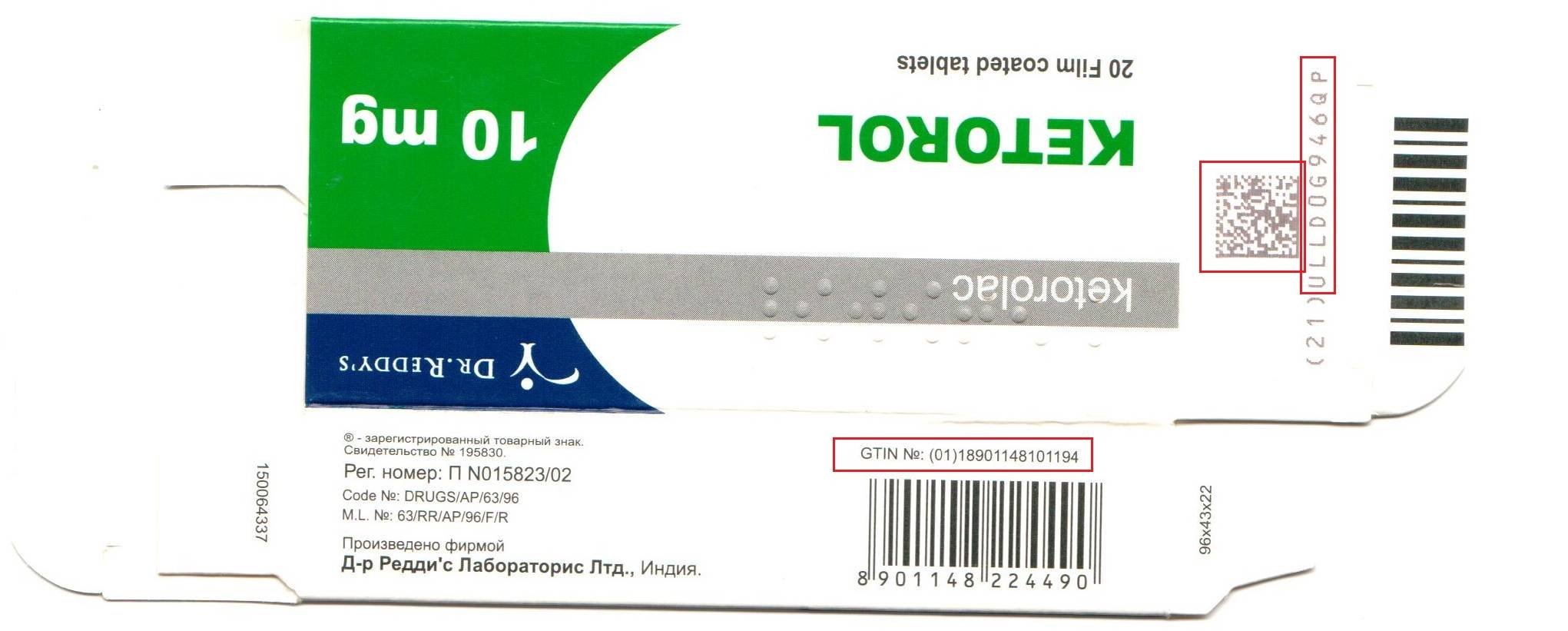 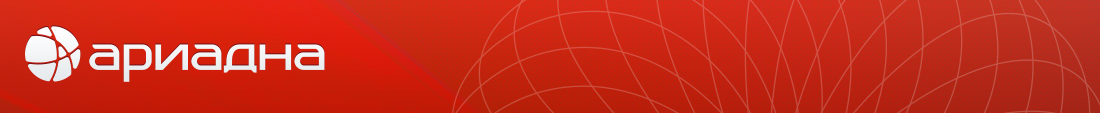 МЕДИЦИНСКИЕ ИНФОРМАЦИОННЫЕ СИСТЕМЫ
Штрих-коды:
На третичную (заводскую, транспортную) упаковку наносится КПЗ в виде линейного штрихового кода в формате Code 128 в соответствии с ГОСТ ИСО/МЭК 15417-2013 содержащего уникальный идентификатор третичной (заводской, транспортной) упаковки ЛП
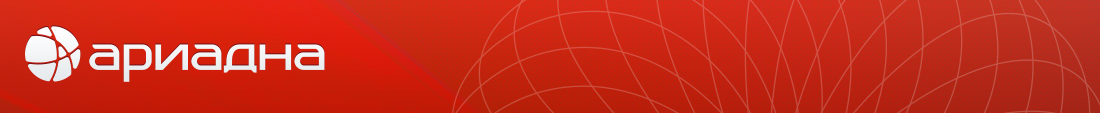 МЕДИЦИНСКИЕ ИНФОРМАЦИОННЫЕ СИСТЕМЫ
Общая идея:
Каждая вторичная упаковка маркируется уникальным sGTIN, владельцем которого является производитель (импортер)

После приема/передачи КиЗ меняет владельца (смена владельца требует подтверждения двух сторон: нового и старого владельцев)

Только владелец может совершать с КиЗ операции: упаковка в третичную, вывод из оборота.

Сервис всегда может отследить "путь" КиЗ до конечного потребителя
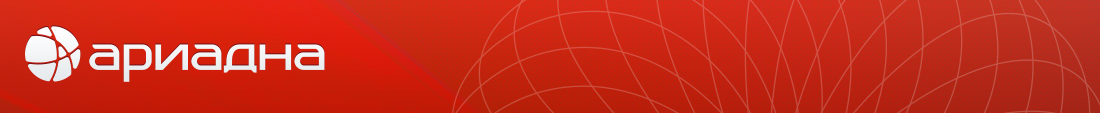 МЕДИЦИНСКИЕ ИНФОРМАЦИОННЫЕ СИСТЕМЫ
Можно ли работать ИС "Маркировка" без дополнительного ПО?
"Да" - через Личный Кабинет(mdlp.nalog.ru - промышленная система)

Функции ЛК:
 Администрирование организации: добавление мест осуществления деятельности, пользователей, назначение прав пользователей и т.п.
 Работа с документами: загрузка, подписание, просмотр статусов, просмотр входящих
Реестр: реестр участников, реестр товаров (т.е. есть sGTIN, которые принадлежат участнику), реестр ЛС

Есть все необходимые функции, но
		- двойной ввод информации
		- "ручная" генерация документов XML
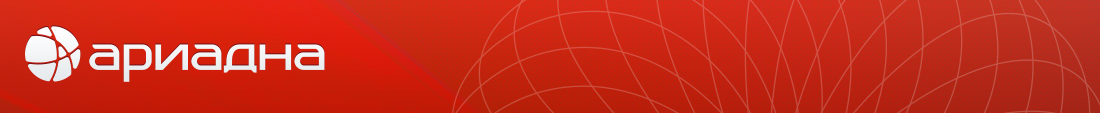 МЕДИЦИНСКИЕ ИНФОРМАЦИОННЫЕ СИСТЕМЫ
Вид ЛК
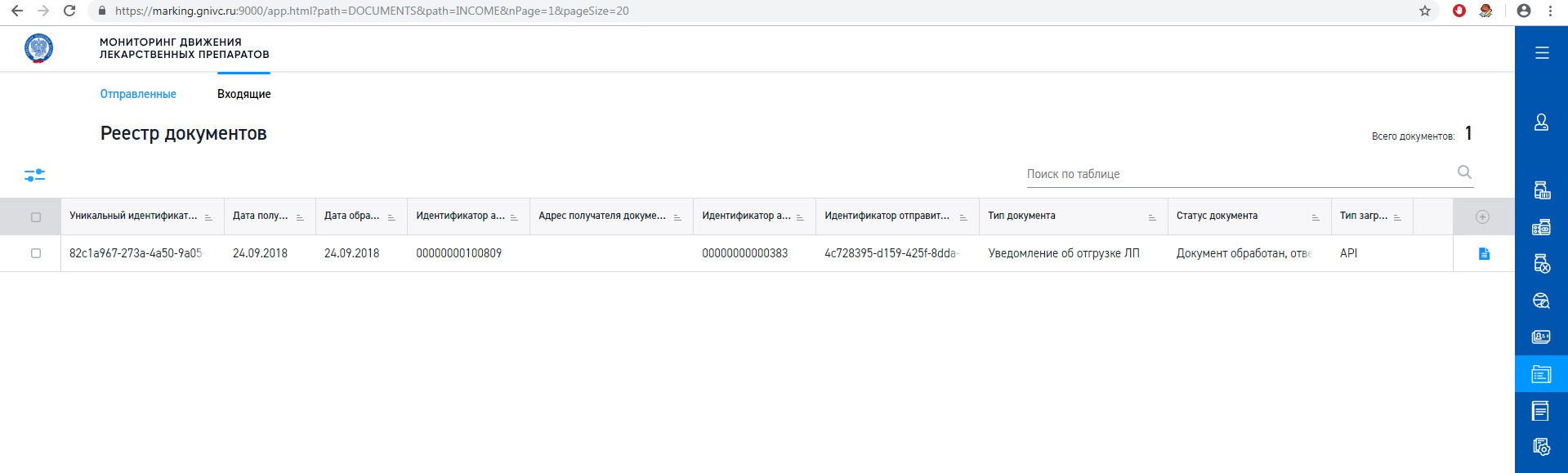 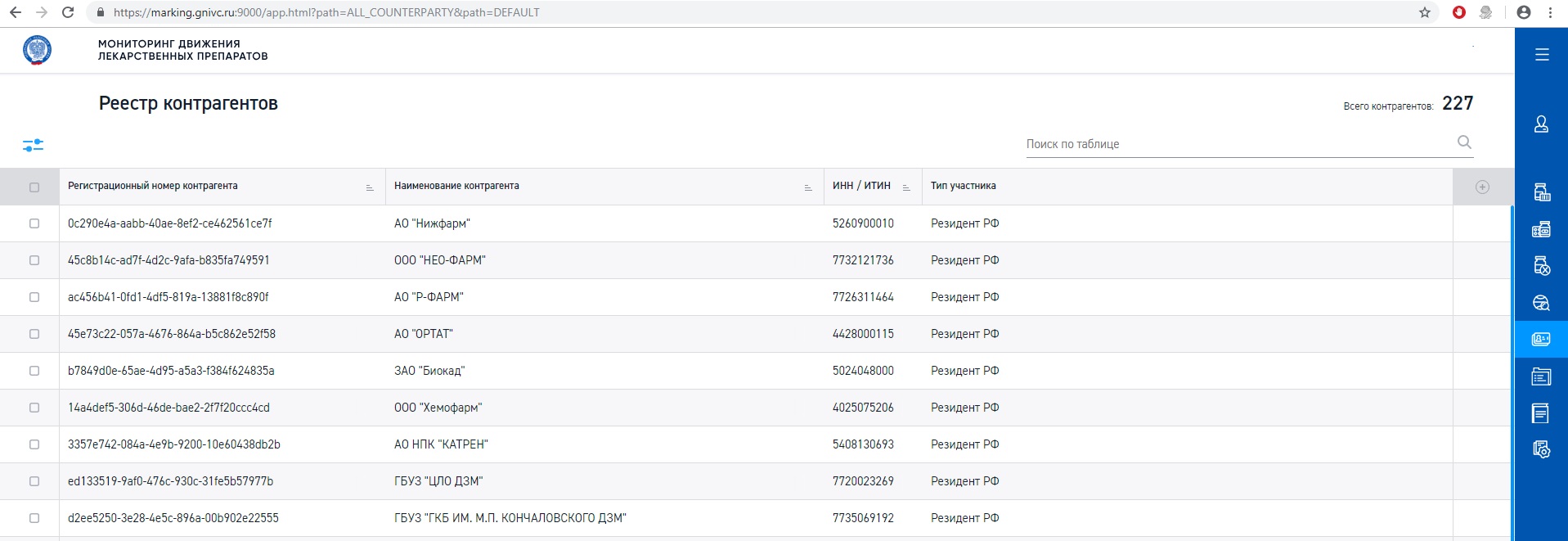 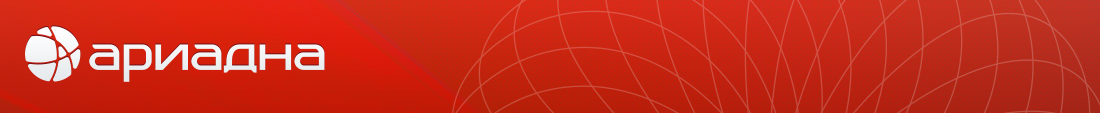 МЕДИЦИНСКИЕ ИНФОРМАЦИОННЫЕ СИСТЕМЫ
АРМ «Аптека» и ИС «Маркировка»…
Основные функции:
	1. Генерирует необходимые XML-документы (используется информация прихода)
	2. Подписывает документы (нужен CryptoPro)
	3. Получает и отправляет документы (не надо перегружать их в ЛК)
	4. Позволяет просмотреть документы и ответы системы
	5. Предоставляет информацию по КиЗ, упрощает работу основываясь на этой информации(например, предлагает КиЗ, подходящий к партии по серии/сроку годности)
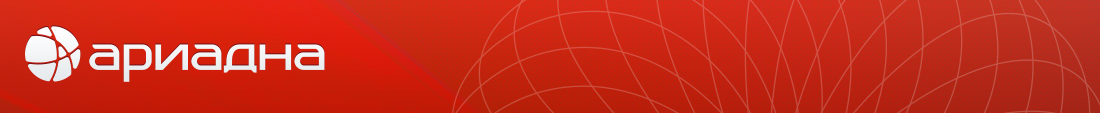 МЕДИЦИНСКИЕ ИНФОРМАЦИОННЫЕ СИСТЕМЫ
АРМ «Аптека» и ИС «Маркировка»…
Функции, которые будут реализованы в ближайшее время:
	- Работа со многими филиалами
	- Реализованы все аспекты работы с третичной упаковкой: изъятие ЛП из нее, получение информации о содержимом упаковки
	- Доработан функционал считывания штрих-кода

НЕ будем дублировать некоторые функции ЛК:
	- все административные функции (работа с пользователями, с местами осуществления деятельности и т. п.) через ЛК
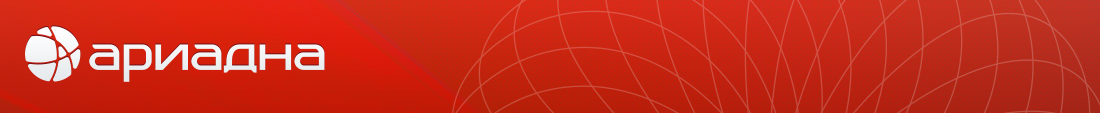 МЕДИЦИНСКИЕ ИНФОРМАЦИОННЫЕ СИСТЕМЫ
Операции, для занесения в ИС "Маркировка":
Отгрузка/приемка ЛП с прямым порядком акцептирования
Отгрузка/приемка ЛП с обратным порядком акцептирования
Внутреннее перемещение ЛП (перемещение ЛП между местами осуществления деятельности)
Изъятие ЛП из упаковок 
Расформирование транспортной упаковки
Выдача ЛП в медицинском учреждении
Передача ЛП на уничтожение и Уничтожение ЛП
Вывод ЛП из оборота по различным причинам
Отказ покупателя от приемки части товара
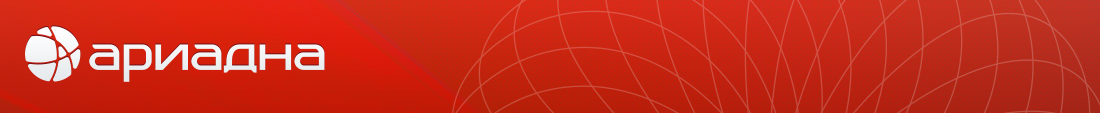 МЕДИЦИНСКИЕ ИНФОРМАЦИОННЫЕ СИСТЕМЫ
Отгрузка/приемка ЛП с прямым порядком акцептирования
Поставщик отправляет файл, содержащий КиЗ, которые он хочет передать 
		- есть код отправителя
		- информация о стоимости упаковки
		- для третичных упаковок: номер серии, содержимое, общая стоимость

 2. Покупатель отправляет просто перечисление КиЗ, которые он принял

 3. Владельцем КиЗ становится покупатель
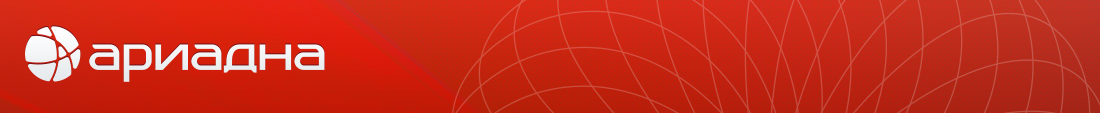 МЕДИЦИНСКИЕ ИНФОРМАЦИОННЫЕ СИСТЕМЫ
Отгрузка/приемка ЛП с обратным порядком акцептирования
Данные о КиЗ (стоимость, НДС, номер серии) отправляет покупатель

Продавец подтверждает, что он этот товар передает

Владельцем КиЗ становится покупатель
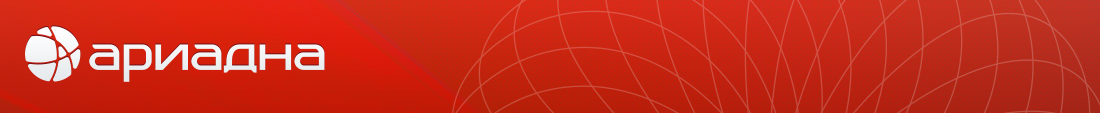 МЕДИЦИНСКИЕ ИНФОРМАЦИОННЫЕ СИСТЕМЫ
Рекомендация
Используйте схему "Отгрузка/приемка ЛП с прямым порядком акцептирования" (особенно для больших объемов)

	+ Не надо вводить дополнительные данные
	+ Список КиЗ известен, поэтому их легко добавить в приход (возможно даже не понадобится считывать штрих-коды)
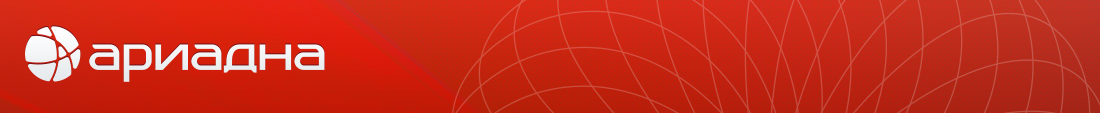 МЕДИЦИНСКИЕ ИНФОРМАЦИОННЫЕ СИСТЕМЫ
ЭТАПЫ ТЕСТИРОВАНИЯ И ВВОДА В ЭКСПЛУАТАЦИЮ
Тестирование на уровне разработчика. Разработчик выступает сам как МО, как поставщик, как производитель/поставщик медикамента.    

«Песочница» - тестовая площадка, идентичная промышленной, но без юридической значимости. В тестировании должны принимать участие МО и поставщик медикамента.

Промышленная площадка
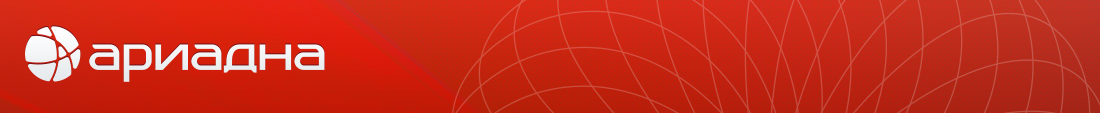 МЕДИЦИНСКИЕ ИНФОРМАЦИОННЫЕ СИСТЕМЫ
Что нужно сделать медицинской организации чтобы начать тестирование?
https://mdlp.nalog.ru - зарегистрироваться в ИС "Маркировка"    

В течение трех рабочих дней со дня получения регистрационных данных на почту указанную при регистрации должны прийти логин и пароль для доступа к системе обработки сообщений (http://213.24.59.4:8080 - это адрес личного кабинета тех. поддержки ИС "Маркировка") 

Если возникли проблемы, то писать в тех. поддержку: markirovka@service-nalog.ru
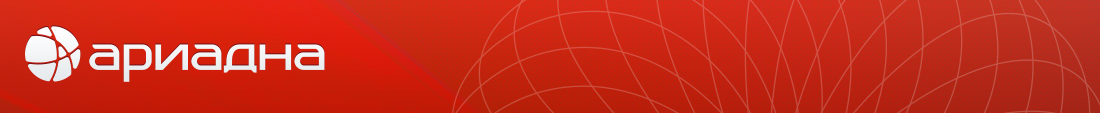 МЕДИЦИНСКИЕ ИНФОРМАЦИОННЫЕ СИСТЕМЫ
Подключение к API
Далее подать заявку на подключению к API через личный кабинет СТП (http://213.24.59.4:8080) -доступ к нему получили на предыдущем шаге.

 Примечание:
На подключение к промышленной API также надо будет подать заявку в СТП
При подключении к песочнице желательно в дополнение к своему IP адресу указать IP-разработчика (62.192.227.17)
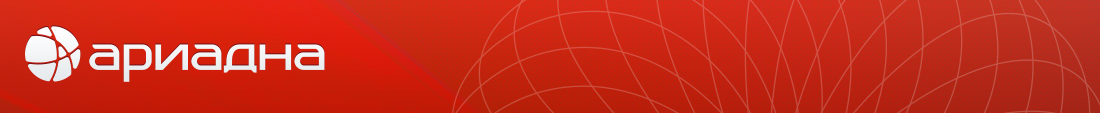 МЕДИЦИНСКИЕ ИНФОРМАЦИОННЫЕ СИСТЕМЫ
Тестирование
2 этапа тестирования:

 Работа на тестовом стенде:
 + возможно совершать любые действия самостоятельно
 - всего две организации, всего два лекарственных средства, тестовые данные

Работа в «песочнице»:
 + эмуляция промышленной системы
 - необходимо договариваться с поставщиком для реализации операции приема/передачи
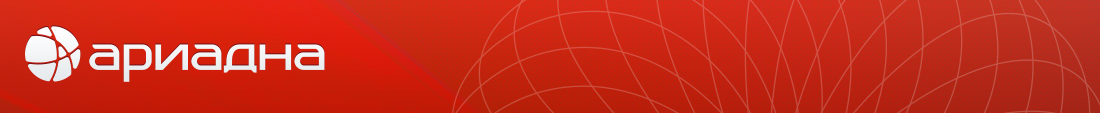 МЕДИЦИНСКИЕ ИНФОРМАЦИОННЫЕ СИСТЕМЫ
Пример
Получение документа от поставщика
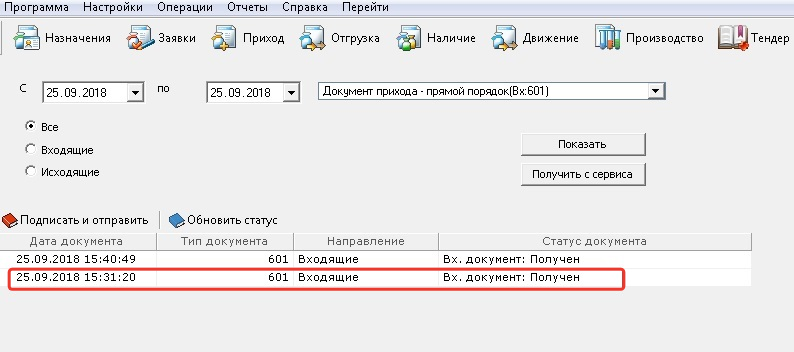 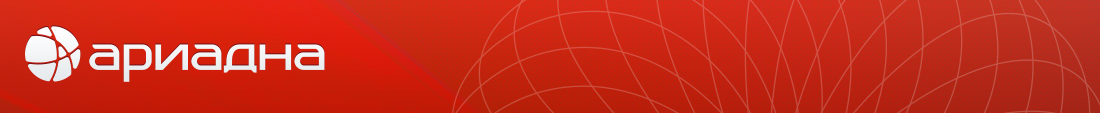 МЕДИЦИНСКИЕ ИНФОРМАЦИОННЫЕ СИСТЕМЫ
На каждую принятую вторичную упаковку(sGTIN) автоматически формируется документ-запрос (какой ЛП, серия, срок годности)
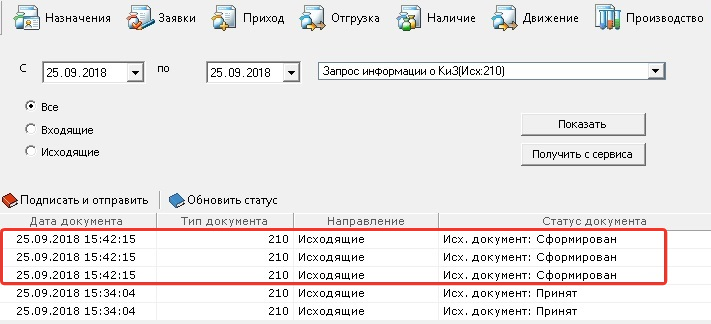 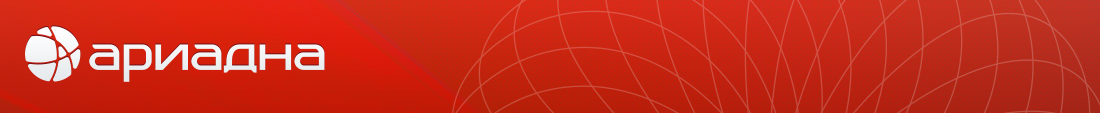 МЕДИЦИНСКИЕ ИНФОРМАЦИОННЫЕ СИСТЕМЫ
Документы подписываются и отправляются (удобно использовать "Для все документов")
Обновление статусов документов
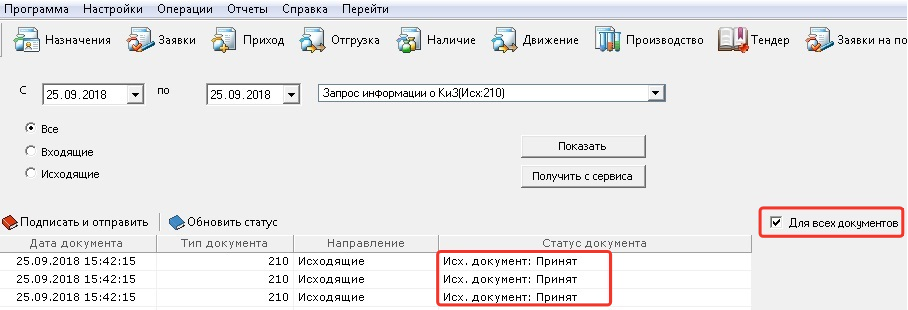 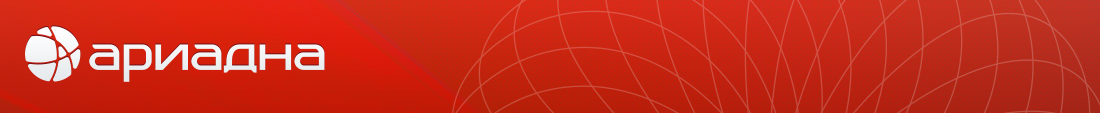 МЕДИЦИНСКИЕ ИНФОРМАЦИОННЫЕ СИСТЕМЫ
В режиме "Приход" добавлятся накладная и партии. В каждой партии необходимо добавить КиЗ (КиЗ могут подбираться, исходя из номера документа, даты документа, серии, срока годности, лекарственного препарата)
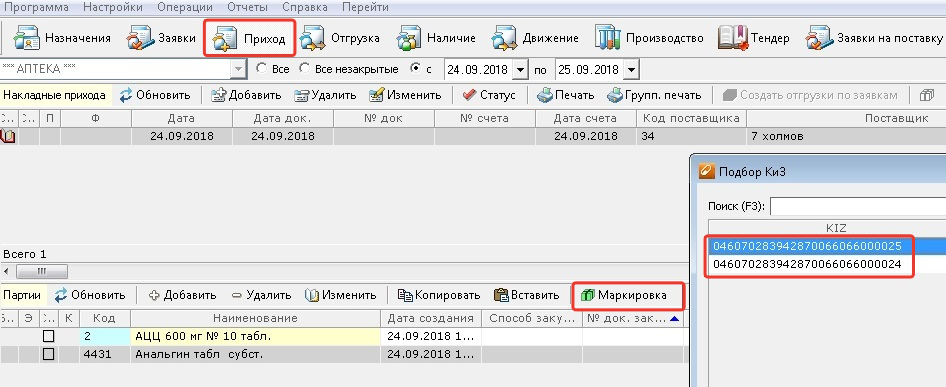 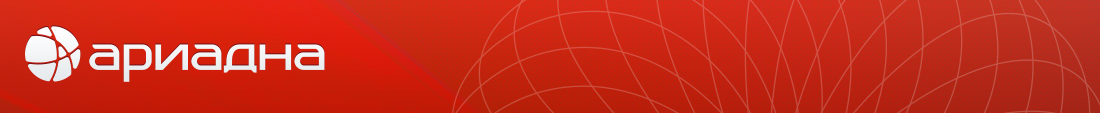 МЕДИЦИНСКИЕ ИНФОРМАЦИОННЫЕ СИСТЕМЫ
Формирование документов ("Для всех КиЗ")
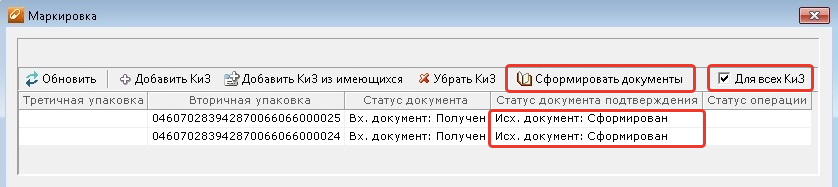 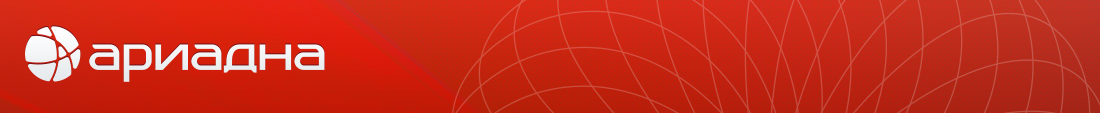 МЕДИЦИНСКИЕ ИНФОРМАЦИОННЫЕ СИСТЕМЫ
Подписание и отправка документов осуществляется через пункт «Маркировка – Документы».
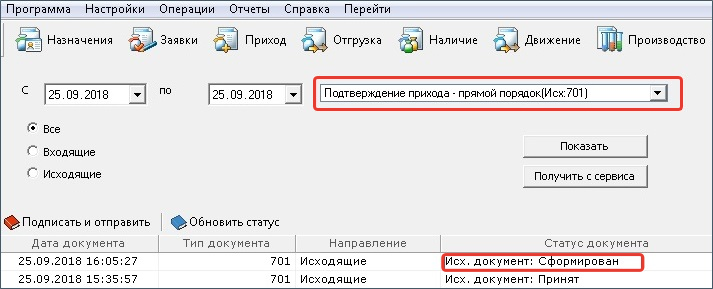 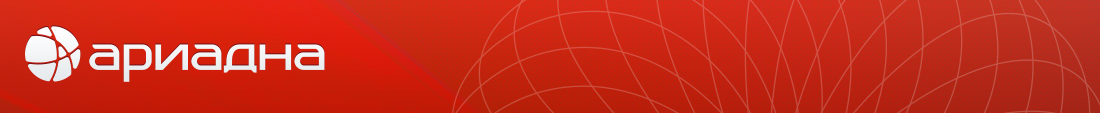 МЕДИЦИНСКИЕ ИНФОРМАЦИОННЫЕ СИСТЕМЫ
В режиме "Приход" осуществляется контроль, что операция передачи по КиЗ завершена успешно
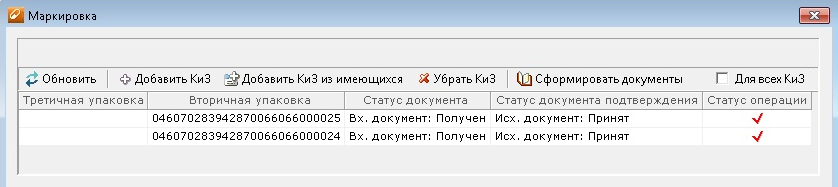 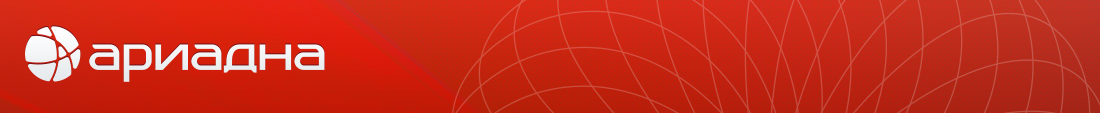 МЕДИЦИНСКИЕ ИНФОРМАЦИОННЫЕ СИСТЕМЫ
Благодарю за внимание!
Ирина Хусаинова 
Генеральный директор 
Илья Дерягин
Инженер-программист
ООО «Решение»
+7 (812) 337-70-77
info@reshenie-soft.ru
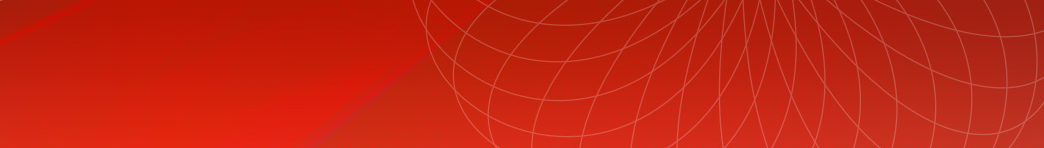 Маркировка лекарственных средств, интеграция с системой ФГИС МДЛП
МИС «Ариадна» - новые возможности и опыт применения
«Кортъярд Марриотт Васильевский»,  г. Санкт-Петербург, 26 сентября 2018